ADVANCING NETWORK SECURITY: POST – QUANTUM ENCRYPTION
TEMIRLAN ZHAXALYKOV
KAZAKH – BRITISH TECHNICAL UNIVERSITY
TABLE OF CONTENTS
01
02
03
Post-Quantum NIST Competition
New directions of cryptography
Who is Peter Shor? What did he break ?
TABLE OF CONTENTS
04
05
06
Recommended Cautions
Modern Implementations and Standards
Post – Quantum Encryption and Digital Signatures
WHO IS PETER SHOR ?WHAT DID HE BREAK ?
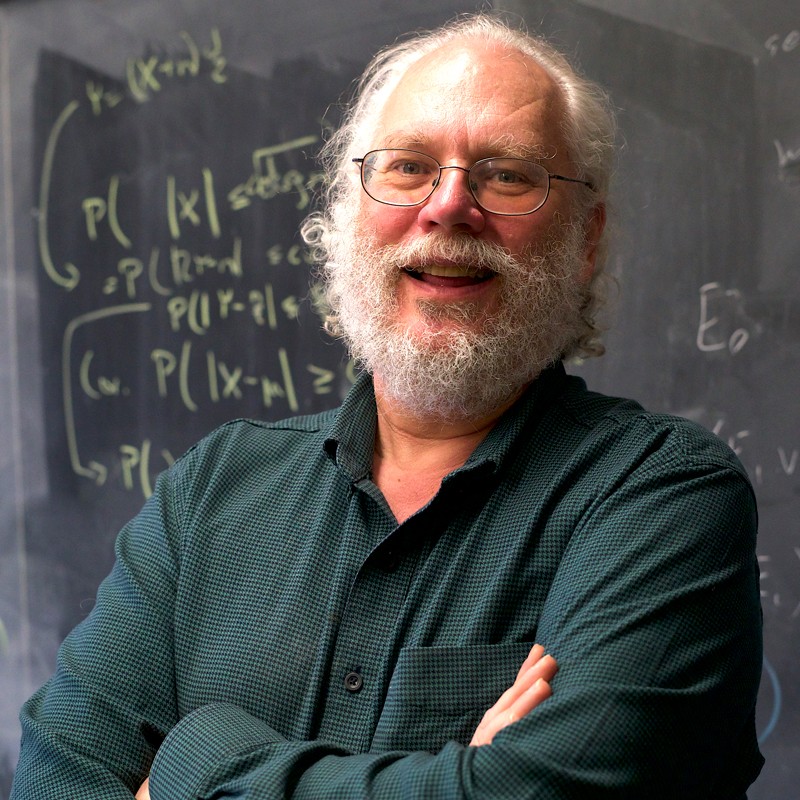 Peter Shor is a mathematician who solved the problem of the insolvability of the problems of factorization of large primes and the discrete logarithm, thereby finding a security hole in modern asymmetric encryption.
NEW DIRECTIONS OF CRYPTOGRAPHY
QUANTUM CRYPTOGRAPHY
POST QUANTUM CRYPTOGRAPHY
is a method of encryption that uses the naturally occurring properties of quantum mechanics to secure and transmit data in a way that cannot be hacked.
development of cryptographic systems for classical computers that can prevent attacks launched by quantum computers
POST – QUANTUM NIST COMPETITION
NIST Round 3 Submission Process
ETSI was the first major public body to seriously explore quantum-resistant ciphers.
February 2016
2023
2015
2022
NIST Post-Quantum Cryptography Standardization Process
NIST Round 4 Submission Process
POST – QUANTUM CRYPTOGRAPHY AND DIGITAL SIGNIATURES
DIGITAL SIGNATURES
ENCRYPTION
CRYSTAL – DILITHIUM
FALCON
SPHINCS+
BIKE
CLASSIC MCELIECE
HQC
BIKE
01
Bit Flipping Key Encapsulation
BIKE
Features:
Using the Lizard Scheme
Security with Quantum Computing
Speed and Efficiency
Durability and technical details:
Application
02
CLASSIC MCEILECE
CLASSIC MCELIECE
Features:
Uses Goppa codes Long-term persistence
Relation to NP-complete problems
Keys size
Application
HQC
03
Hamming Quasi - Cyclic
HQC
Features:
Quantum Resilience Performance
Quasi-cyclic Hamming codes
Secret and open space
Application
Recommended Cautions
1
2
3
Algorithm selection
Persistence
Performance
4
5
6
Integration
Standardization
Post-quantum hardness
Do you have any questions?

t.zhaxalykov@kbtu.kz
THANKS FOR ATTENTION